Parametry odpovídají Nařízení v přenesené pravomoci: (EU) 2019/2016
Více informací o výrobku naleznete pod tímto QR kódem:
CBL3519FW
Vestavná kombinovaná chladnička Fresco – výška 193,5 cm
Low Frost technoloige, připojení přes Wi-Fi, elektronické ovládání, LED kontrolky, 1x Crisper, Super Cool & Freeze
Hlavní vlastnosti (Nařízení v přenesené pravomoci: (EU) 2019/2016) (bude upřesněno)
Třída energetické účinnosti		F
Celkový čistý objem (l)		295	
Čistý objem chladničky/ mrazáku (l)		123/72	
Spotřeba energie za den (kWh/24 hod)		0,747
Roční spotřeba energie (kWh/rok)		273	
Mrazicí výkon (kg/24 hod)		3,5	
Doba skladování při výpadku proudu (hod)	10	
Úroveň emisí hluku šířeného vzduchem (dB(A) re 1 pW)	38
Emisní třída hluku šířeného vzduchem		C
Klimatická třída			ST 18-38 °C
Hvězdičkové označení 		****

Vlastnosti	
Dotykové elektronické ovládání, LED kontrolky
Připojení přes Wi-Fi a kompatibilita s aplikací hOn
Low Frost technologie - ve srovnání se standardní lednicí s přímým chlazením snižuje tvorbu námrazy až o 20 %
Super Cool/Super Freeze – rychlé chlazení / mrazení
Prázdninový & ECO režim, Zvukový signál při nedovřených dveřích
Hygiene Gaskets - speciální úprava proti plísním na těsnění chladničky i mrazničky
Smart Cool Sensors - automatická detekce změny teploty způsobené otevřením dveří nebo horkými potravinami uvnitř chladničky i mrazničky - chladnička automaticky obnoví správné podmínky a zajistí tak optimální uchování potravin.

Až 100 různých kombinací vnitřního uspořádání polic pro plnou flexibilitu skladování.

Chladnička
5 úrovní chlazení
4 + 1 skleněné police, chromovaná police na víno
2 + 3 přihrádky ve dveřích chladničky
1x Crisper – zásuvka na ovoce a zeleninu
Držák na vajíčka

Mrazák
3 úrovně mrazení, 3 plně výsuvné plastové zásuvky 
1 manuální výrobník ledu
 
Konstrukce
Standardní kompresor, Reverzibilní dvířka – výměnný závěs dveří
Dveře s náběhem – klouzavé (sliding) panty
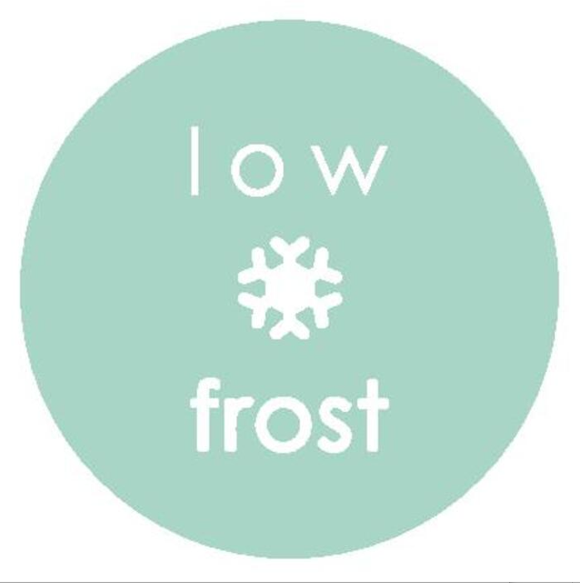 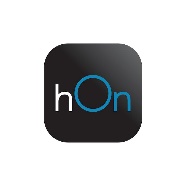 54 cm
Low Frost technologie
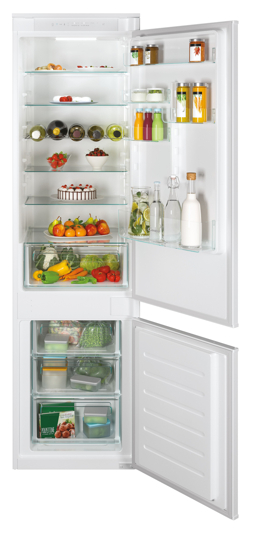 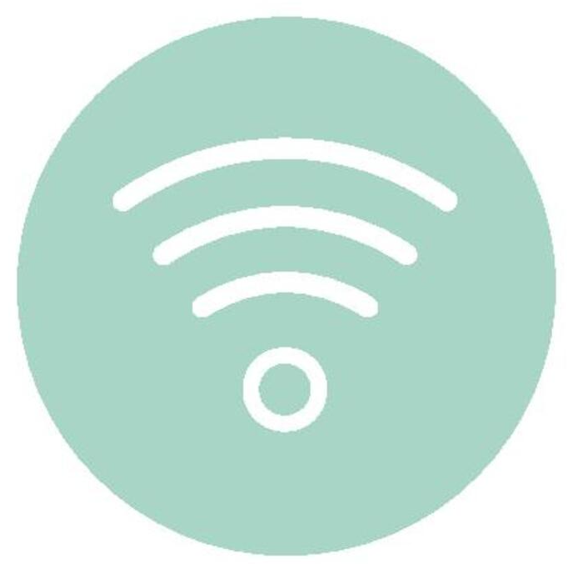 Kompatibilita s aplikací hOn
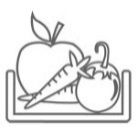 Crisper zásuvka na ovoce a zeleninu
193,5 cm
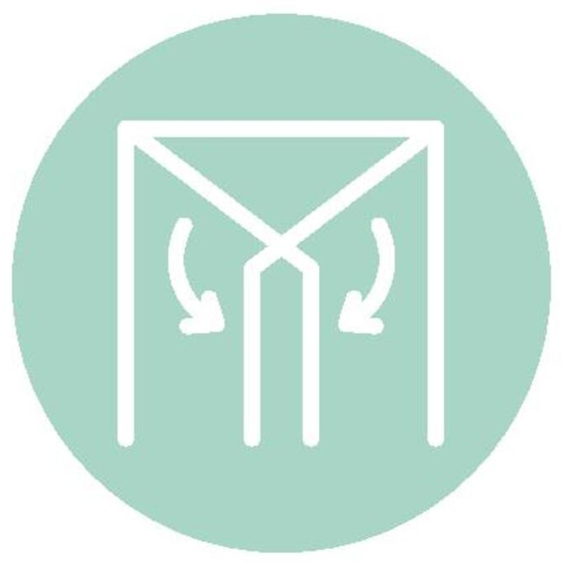 Osvětlení 
LED na stropě chladničky
Výměnný závěs dveří
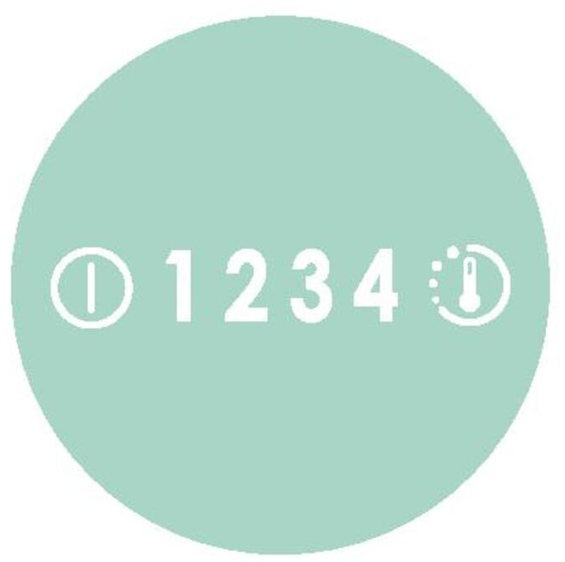 Elektronické ovládání
Logistická data
Kód		34901409
EAN		8059019031675
Provedení		Plně vestavná
Rozměry výrobku V×Š×H (mm)	1935 × 540 × 545
Čistá váha výrobku (kg)	58,3
Rozměry balení V×Š×H (mm)	1996 × 580 × 597
Hmotnost s obalem (kg)	59,8
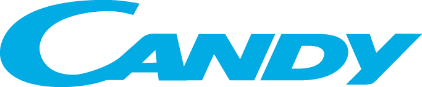